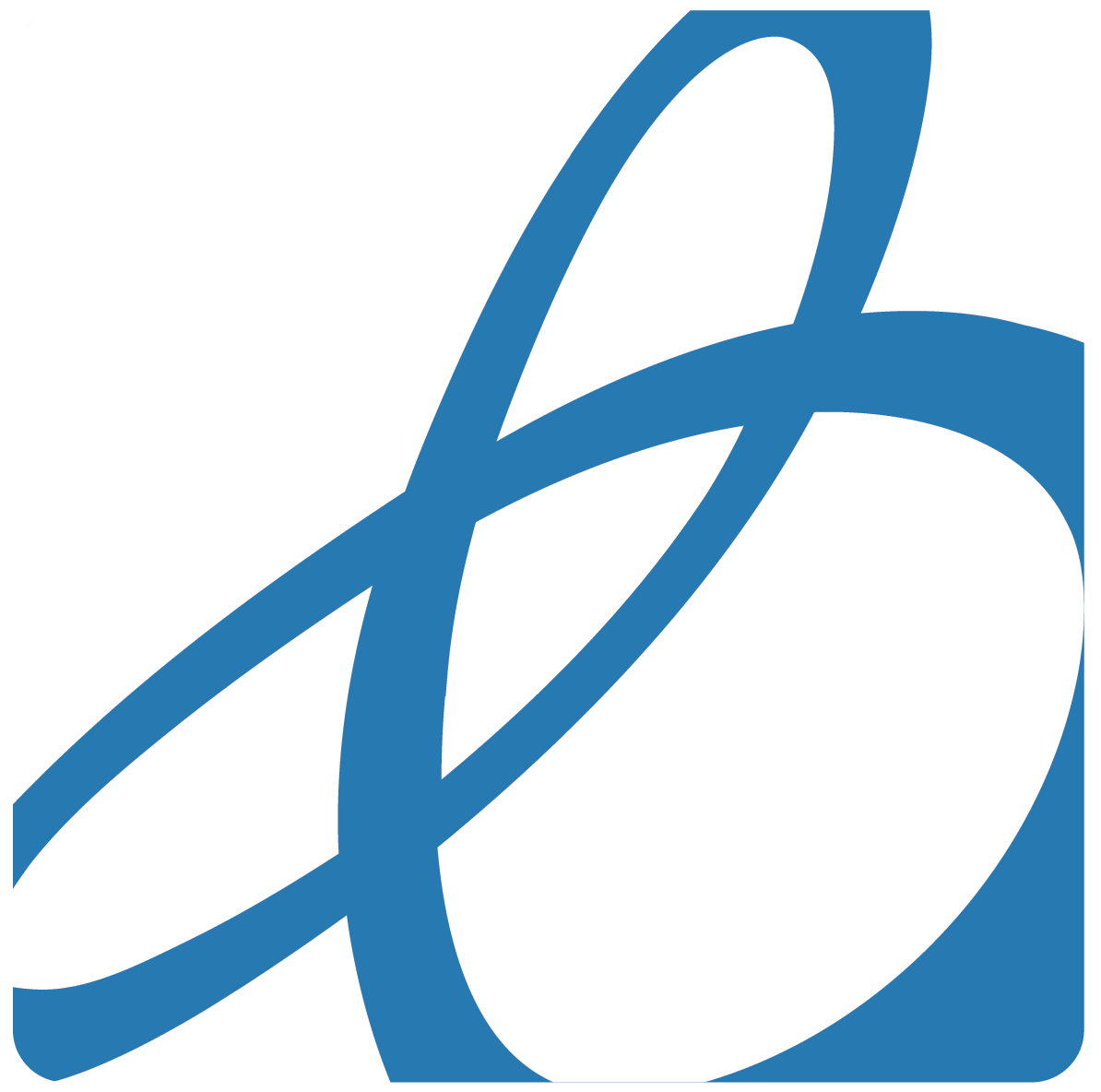 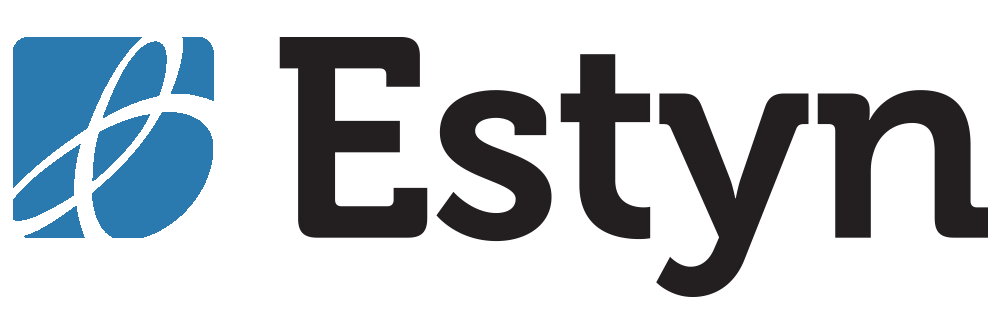 Title Welsh point 45
Cymraeg yng nghyfnod 
allweddol 2 a chyfnod 
allweddol 3 mewn ysgolion 
cyfrwng Cymraeg neu 
Ddwyieithog
Welsh in key stage 2 
and key stage 3 in 
Welsh-medium 
or bilingual 
schools
estyn.llyw.cymru
estyn.gov.wales
Cefndir
Background
Mae hwn yn adroddiad ar safonau, darpariaeth ac arweinyddiaeth yn y Gymraeg yng nghyfnod allweddol 2 a chyfnod allweddol 3 mewn ysgolion cyfrwng Cymraeg neu ddwyieithog.  Mae’n ystyried ystod o ffactorau, fel ansawdd yr addysgu a’r asesu, profiadau dysgu ffurfiol ac anffurfiol ac arweinyddiaeth strategol, gan gynnwys cynllunio bwriadus gogyfer â chodi safonau a gwella deilliannau dysgwyr yn y Gymraeg.
Bydd canfyddiadau’r adroddiad yn helpu i hysbysu’r gwaith o lunio cwricwlwm newydd i Gymru a chontinwwm dysgu’r Gymraeg.  Mae’r adroddiad yn cynnwys enghreifftiau o arfer dda a fydd yn annog darparwyr ac ymarferwyr i fyfyrio ar eu harferion cyfredol a’u harfarnu.
This is a report on standards, provision and leadership in Welsh in key stage 2 and key stage 3 in Welsh-medium or bilingual schools.  It considers a range of factors, such as the quality of teaching and assessment, formal and informal learning experiences and strategic leadership, including purposeful planning to raise standards and improve learners’ outcomes in Welsh.
The report’s findings will help to inform the work of producing a new curriculum for Wales and a continuum of learning for Welsh.  The report includes example of good practice that will encourage providers and practitioners to reflect on their current practices and evaluate them.
estyn.llyw.cymru
estyn.gov.wales
Prif ganfyddiadau
Main findings
Safonau
Mae safonau Cymraeg y rhan fwyaf o ddisgyblion yn yr ysgolion cynradd a llawer o ddisgyblion yn yr ysgolion uwchradd yr ymwelwyd â nhw fel rhan o’r adolygiad hwn yn dda.  Mae hyn hefyd yn wir, at ei gilydd, am yr ysgolion cyfrwng Cymraeg neu ddwyieithog a arolygwyd yn ystod y ddwy flynedd diwethaf.  
Mae’r rhan fwyaf o ddisgyblion yn gwrando’n ddeallus a chyda diddordeb ar eu cyfoedion ac yn datblygu medrau trafod gwerthfawr wrth gydweithio mewn parau neu grwpiau.  Mae llawer yn siarad Cymraeg yn hyderus a rhugl ac mae eu hiaith lafar, ar y cyfan, yn gywir a naturiol.
Standards
The standards of Welsh of most pupils in the primary schools and many pupils in the secondary schools that were visited as part of this review are good.  Overall, this is also true for the Welsh-medium or bilingual schools that have been inspected over the last two years.


Most pupils listen to their peers with understanding and with interest, and develop valuable discussion skills when working in pairs or groups.  Many speak Welsh confidently and fluently, and their spoken language, on the whole, is accurate and natural.
estyn.llyw.cymru
estyn.gov.wales
Prif ganfyddiadau
Main findings
Mae gan lawer o ddisgyblion y gallu i ddefnyddio’r Gymraeg yn effeithiol mewn sefyllfaoedd ffurfiol ac anffurfiol.  Serch hynny, nid yw ychydig o ddisgyblion yn datblygu eu medrau llafar hyd eithaf eu gallu.  Maent yn amharod i gymryd rhan mewn gwaith trafod ac nid ydynt yn awyddus i gyfrannu’n gyhoeddus ar lafar.  
Nid yw ychydig o ddisgyblion ysgol gynradd na’r mwyafrif o ddisgyblion ysgol uwchradd yr ymwelwyd â nhw yn dewis defnyddio’r iaith yn naturiol mewn sefyllfaoedd cymdeithasol.
Many pupils have the ability to use the Welsh language effectively in formal and informal situations.  However, a few pupils do not develop their oracy skills to the best of their ability.  They are reluctant to take part in discussion work and are not keen to contribute orally in public.  
A few primary school pupils and the majority of pupils in the secondary school that were visited choose not to use the language naturally in social situations.
estyn.llyw.cymru
estyn.gov.wales
Prif ganfyddiadau
Main findings
Fel arfer, mae safonau llafaredd cadarn yn galluogi disgyblion i wneud cynnydd cyflym o ran eu medrau darllen ac ysgrifennu.  Erbyn diwedd cyfnod allweddol 2 mae’r rhan fwyaf o ddisgyblion yn darllen yn hyderus, yn rhugl a chyda mynegiant priodol.  Maent yn deall ac yn adnabod nodweddion ystod o destunau gwahanol o ran iaith, strwythur, thema a chyflwyniad. Mae llawer o ddisgyblion yng nghyfnod allweddol 3 yn ymateb yn frwd i destunau ffeithiol a llenyddol ac yn datblygu ystod eang o uwch-fedrau darllen cadarn.
Strong oracy skills usually enable pupils to make rapid progress in terms of their reading and writing skills.  By the end of key stage 2, most pupils read confidently, fluently and with appropriate expression. They understand and recognise the features of a range of different texts in terms of language, structure, theme and presentation.  Many pupils in key stage 3 respond enthusiastically to factual and literary texts, and develop a wide range of strong higher-order reading skills.
estyn.llyw.cymru
estyn.gov.wales
Prif ganfyddiadau
Main findings
Mae llawer o ddisgyblion yn yr ysgolion cynradd yn ysgrifennu’n ystyrlon mewn amrywiaeth eang o ffurfiau estynedig gan addasu arddull a chynnwys eu gwaith at wahanol ddibenion a chynulleidfaoedd.  
Erbyn diwedd cyfnod allweddol 3, mae llawer o ddisgyblion yn datblygu medrau ysgrifennu graenus a chadarn.  Mae’r mwyafrif o ddisgyblion yn defnyddio cystrawen gynhenid Gymraeg yn bwrpasol ac mae ganddynt afael ddiogel ar sillafu ac atalnodi ynghyd â geirfa dechnegol effeithiol.
Many primary school pupils write meaningfully in a wide range of extended genres and adapt the style and content of their work for different purposes and audiences.  

By the end of key stage 3, many pupils develop strong, well-crafted writing skills.  The majority of pupils use innate Welsh syntax purposefully and they have a secure grasp of spelling and punctuation as well as effective technical vocabulary.
estyn.llyw.cymru
estyn.gov.wales
Prif ganfyddiadau
Main findings
Mae lleiafrif o ddisgyblion yn gwneud camgymeriadau iaith sylfaenol.  Mae gwaith y disgyblion hyn yn frith o wallau cyffredin, er enghraifft camsillafu, diffyg treiglo a chamdreiglo yn dilyn y fannod a chamddefnyddio cenedl enwau a chystrawennau sylfaenol.  Yn aml, mae’r gwallau cyffredin hyn yn digwydd yng ngwaith ysgrifenedig y disgyblion am nad ydynt yn llwyddo i’w hadnabod yn eu hiaith lafar.
A minority of pupils make basic language errors.  These pupils’ work is littered with common errors, for example spelling, lack of mutation and incorrect mutations following the definite article and misuse of noun gender and basic syntax.  These common errors often occur in pupils’ written work, as they do not succeed in recognising them in their spoken language.
estyn.llyw.cymru
estyn.gov.wales
Prif ganfyddiadau
Main findings
Addysgu a phrofiadau dysgu
Yn y rhan fwyaf o ysgolion yr ymwelwyd â nhw, mae’r ddarpariaeth ar gyfer addysg cyfrwng Cymraeg yn dda ac mae’n rhagorol mewn lleiafrif ohonynt. Mae safon addysgu’r Gymraeg o leiaf yn dda yn y rhan fwyaf o ysgolion.
Mae’r ysgolion llwyddiannus yn cynllunio’n fanwl ac yn effeithiol ar gyfer datblygu medrau llafar, darllen ac ysgrifennu eu disgyblion gan sicrhau rhyngberthynas briodol rhyngddynt.  Cyfranna hyn yn dda at ddatblygu medrau y rhan fwyaf o ddisgyblion.  
Mewn ychydig o ysgolion ni roddir digon o bwyslais ar ddatblygu medrau llafaredd disgyblion a chaiff hyn effaith andwyol ar ddatblygiad y medrau iaith eraill.
Teaching and learning experiences
In most of the schools visited, provision for Welsh‑medium provision is good, and is excellent in a minority.  The standard of Welsh teaching is at least good in most schools. 

Successful schools plan in detail and effectively to develop their pupils’ oracy, reading and writing skills and ensure an appropriate inter-relationship between them. This contributes well to developing most pupils’ skills.  

In a few schools, not enough emphasis is placed on developing pupils’ oracy skills, and this has a detrimental effect on the development of other language skills.
estyn.llyw.cymru
estyn.gov.wales
Prif ganfyddiadau
Main findings
Mae gan y canolfannau iaith yr ymwelwyd â nhw yng Ngwynedd drefniadau effeithiol iawn ar gyfer disgyblion sy’n ymuno ag ysgolion cyfrwng Cymraeg neu ddwyieithog heb fawr ddim cymhwysedd blaenorol yn y Gymraeg.  Maent yn cynnig cyfleoedd i garfan newydd o ddisgyblion ddatblygu eu medrau yn y Gymraeg ac yn darparu sylfaen ieithyddol gadarn iddynt fedru cyfranogi’n llawn yn eu haddysg ddwyieithog a manteisio ar y profiadau a gynigir.  Nid oes trefniadau cystal yn y rhan fwyaf o awdurdodau lleol eraill.
The language centres visited in Gwynedd have very effective arrangements for pupils who join Welsh-medium or bilingual schools without much previous competence in the Welsh language.  They provide opportunities for a new cohort of pupils to develop their Welsh language skills and provide a firm linguistic foundation for them to be able to participate fully in their bilingual education and take advantage of the experiences that are provided.  Arrangements are not as good in most other local authorities.
estyn.llyw.cymru
estyn.gov.wales
Prif ganfyddiadau
Main findings
Mae’r rhan fwyaf o athrawon Cymraeg yn arddangos llawer o nodweddion cryf.  Mae’r rhan fwyaf ohonynt yn fodelau iaith da ac maent yn rhoi pwyslais priodol ar fodelu iaith gywir sydd yn berthnasol i’w themâu.  Mae ychydig o athrawon, a lleiafrif o gynorthwywyr addysgu yn cyflwyno patrymau ieithyddol anghywir i’w disgyblion yn achlysurol, er enghraifft, cenedl enwau, treigladau a chystrawennau cyffredin.  Yn aml, mae hyn yn cael effaith andwyol ar ddatblygiad iaith disgyblion.
Most Welsh teachers display many strong features.  Most are good language models and place an appropriate emphasis on modelling correct language that is relevant to their themes.  A few teachers and a minority of teaching assistants model incorrect language patterns to pupils occasionally, for example noun gender, mutations and common syntax.  This often has a detrimental effect on pupils’ language development.
estyn.llyw.cymru
estyn.gov.wales
Prif ganfyddiadau
Main findings
Mae’r cwrs TGAU Cymraeg Iaith diwygiedig wedi dylanwadu’n gryf ar ddulliau addysgu yng nghyfnod allweddol 3 dros y ddwy flynedd diwethaf.  Mae’r cynlluniau gwaith diwygiedig yn rhoi pwyslais priodol ar annog annibyniaeth ymhlith y disgyblion er mwyn datblygu eu medrau rhesymu yn effeithiol.  Mae llawer o’r adrannau yn darparu gweithgareddau blaengar sydd yn paratoi disgyblion ar gyfer yr arholiad TGAU Llenyddiaeth Gymraeg yn gynt nag yn y gorffennol.
The revised GSCE Welsh Language course has had a strong influence on teaching methods in key stage 3 over the last two years.  Revised schemes of work place an appropriate emphasis on encouraging pupils’ independence so that they develop their reasoning skills effectively.  Many departments provide innovative activities that prepare pupils for the GCSE Welsh Literature course earlier than in the past.
estyn.llyw.cymru
estyn.gov.wales
Prif ganfyddiadau
Main findings
Mae’r rhan fwyaf o athrawon  ac adrannau Cymraeg yn asesu gwaith eu disgyblion yn drylwyr ac yn y rhan fwyaf o achosion maent yn dadansoddi cryfderau a meysydd i’w gwella yn ddefnyddiol.  Mae’r adborth i waith disgyblion, ar lafar ac yn ysgrifenedig, fel arfer yn cyfeirio’n briodol at ddatblygu eu medrau iaith.  Mewn ychydig o achosion, nid yw sylwadau athrawon yn ddigon penodol.  Nid ydynt yn cynorthwyo’r disgyblion i wella eu gwaith eu hunain ac nid ydynt felly yn cael effaith gadarnhaol ar godi safonau.
Most Welsh teachers and departments assess their pupils’ work thoroughly and, in most cases, they analyse strengths and areas for improvement usefully.  Feedback on pupils’ work, both orally and in writing, usually refers appropriately to developing their language skills.  In a few cases, teachers’ comments are not specific enough.  They do not help pupils to improve their own work and, therefore, they do not have a positive effect on raising standards.
estyn.llyw.cymru
estyn.gov.wales
Prif ganfyddiadau
Main findings
Arweinyddiaeth a rheolaeth
Mae gan y rhan fwyaf o benaethiaid ysgolion cynradd, uwchradd ac ysgolion  pob oed yr ymwelwyd â nhw weledigaeth glir ar gyfer y Gymraeg. 
Mae safonau yn y Gymraeg a hybu Cymreictod eu disgyblion yn flaenoriaeth yng nghynlluniau gwella’r mwyafrif o ysgolion.
Mae gan yr arweinwyr gorau ddisgwyliadau uchel ohonynt eu hunain, eu staff a’u disgyblion ac maent yn cynnal ffocws parhaus ar sicrhau dysgu ac addysgu effeithiol.  Maent yn herio ac yn cefnogi eu cydweithwyr ac yn darparu arweiniad i’r ysgol gyfan ar ddisgwyliadau mewn gwersi.
Leadership and management
Most headteachers of the primary, secondary and all-age schools visited have a clear vision for Welsh. 
Standards in Welsh and promoting their pupils’ sense of Welsh identity are priorities in the majority of schools’ improvement plans.
The best leaders have high expectations of themselves, their staff and pupils and they maintain a continuous focus on ensuring effective learning and teaching.  They challenge and support their colleagues and provide whole-school guidance on expectations in lessons.
estyn.llyw.cymru
estyn.gov.wales
Prif ganfyddiadau
Main findings
Mae prosesau asesu cyson a manwl wedi eu sefydlu mewn llawer o ysgolion sydd yn sicrhau bod ganddynt ddarlun cywir o safonau yn y Gymraeg.  Mae’r ysgolion hyn yn dadansoddi cyrhaeddiad a chyflawniad eu disgyblion yn drylwyr.
Ar sail y gweithdrefnau monitro a hunanarfarnu, mae llawer o ysgolion yn cynllunio’n strategol a bwriadus er mwyn codi safonau yn y Gymraeg.  Mae cynlluniau gwella’r ysgolion hyn yn cyfleu’n glir ddyheadau arweinwyr i gyflwyno cymaint o brofiadau amrywiol a chyfoethog â phosib i’w disgyblion trwy gyfrwng y Gymraeg.  Yn yr achosion gorau mae cynlluniau gwella’r ysgol gyfan a maes cwricwlwm y Gymraeg yn adlewyrchu ei gilydd i raddau helaeth iawn.
Consistent and detailed assessment procedures have been established in many schools, which ensure that they have an accurate picture of standards in Welsh.  These schools analyse their pupils’ attainment and achievement rigorously.
Based on monitoring and self-evaluation procedures, many schools plan strategically and purposefully to raise standards in Welsh.  These schools’ improvement plans convey clearly leaders’ aspirations to deliver as many varied and rich experiences as possible to their pupils through the medium of Welsh.  In the best cases, whole-school improvement plans and those of the Welsh curriculum area reflect each other to a great extent.
estyn.llyw.cymru
estyn.gov.wales
Prif ganfyddiadau
Main findings
Mae’r mwyafrif o ysgolion yn elwa ar drefniadau dysgu proffesiynol buddiol er mwyn cryfhau ymhellach y ddarpariaeth Gymraeg.  Yn yr achosion hyn, mae strwythurau sydd yn caniatáu cydweithio a rhannu arbenigedd yn cael effaith gadarnhaol ar safonau addysgu ac ar gyflawniad disgyblion.  
Mae llawer o arweinwyr wedi sefydlu hinsawdd o ddatblygiad proffesiynol parhaus yn eu hysgolion.  Maent yn deall bod yr ysgol gyfan yn gyfrifol am gynnydd eu disgyblion ac yn mynnu bod pob aelod o staff, gan gynnwys cynorthwywyr addysgu, yn cyfrannu at gynlluniau gwella.
The majority of schools benefit from beneficial professional learning arrangements to strengthen Welsh provision further.  In these cases, arrangements that allow for collaboration and sharing expertise have a positive effect on standards of teaching and pupils’ achievement.  
Many leaders have established a culture of continuous professional development in their schools.  They understand that the whole school is responsible for its pupils’ progress and insist that all members of staff, including teaching assistants, contribute towards improvement planning.
estyn.llyw.cymru
estyn.gov.wales
Prif ganfyddiadau
Main findings
Mae’r rhan fwyaf o adrannau Cymraeg uwchradd yn elwa ar ystod o bartneriaethau rhanbarthol a chenedlaethol buddiol er mwyn rhannu’r datblygiadau diweddaraf a’r arferion gorau o ran dysgu ac addysgu’r Gymraeg.
Mae gan fwyafrif yr ysgolion drefniadau pontio priodol rhwng cyfnodau allweddol 2 a 3.  Fodd bynnag, nid yw trefniadau pontio lleiafrif o ysgolion yn ddigon effeithiol.  Yn yr achosion hyn prin yw’r cydweithio cwricwlaidd rhwng ysgolion er mwyn dylanwadu’n gynhyrchiol ar arferion yn y naill ysgol a’r llall.
Nid yw digon o awdurdodau lleol yn cynllunio’n strategol er mwyn sicrhau bod disgyblion yn cael y cyfle i ddatblygu’u medrau Cymraeg yn y ffordd fwyaf effeithiol.
Most secondary Welsh departments benefit from a range of beneficial regional and national partnerships to share the latest developments and best practice in terms of learning and teaching in Welsh.
The majority of schools have appropriate transition arrangements between key stage 2 and key stage 3.  However, transition arrangements in a minority of schools are not effective enough.  In these cases, there is little curricular collaboration between schools for it to influence constructively practices in either school.
Not enough local authorities plan strategically to ensure that pupils are given an opportunity to develop their Welsh language skills in the most effective way.
estyn.llyw.cymru
estyn.gov.wales
Argymhellion
Recommendations
Dylai ysgolion:
Ganolbwyntio ar ddatblygu medrau llafar disgyblion fel sail i ddatblygu eu medrau eraill, yn enwedig ysgrifennu
Cyflwyno strategaethau i helpu disgyblion ddileu’r gwallau iaith cyffredin a wneir gan leiafrif o ddisgyblion ar lafar ac yn ysgrifenedig 
Sicrhau bod y profiadau a ddarperir i ddisgyblion yng nghyfnod allweddol 3 yn adeiladu’n systematig ar y ddarpariaeth yng nghyfnod allweddol 2
Darparu hyfforddiant er mwyn gloywi iaith athrawon a chynorthwywyr addysgu
Cynllunio’n fwriadus i gynyddu awydd a hyder disgyblion ysgolion uwchradd i ddefnyddio’r Gymraeg mewn sefyllfaoedd anffurfiol
Schools should:
Focus on developing pupils’ oracy skills as a basis for developing their other skills, particularly writing
Introduce strategies to help pupils to eliminate the common language errors that are made by a minority of pupils both spoken and written
Ensure that experiences provided for pupils in key stage 3 build systematically on provision in key stage 2
Provide training to improve the language skills of teachers and teaching assistants
Plan purposefully to increase secondary school pupils’ desire and confidence to use the Welsh language in informal situations
estyn.llyw.cymru
estyn.gov.wales
Argymhellion
Recommendations
Dylai awdurdodau lleol a chonsortia rhanbarthol:
Sicrhau cefnogaeth a chynhaliaeth arbenigol i gynorthwyo ysgolion i ddatblygu medrau iaith disgyblion 
Sicrhau darpariaeth effeithiol i ddisgyblion sydd yn dymuno trosglwyddo o addysg cyfrwng Saesneg i addysg cyfrwng Cymraeg yn ystod cyfnodau allweddol 2 a 3
Sicrhau bod disgyblion sydd wedi cael eu hasesu mewn Cymraeg ar ddiwedd cyfnod allweddol 2 yn parhau i ddatblygu’u medrau yn y dull mwyaf effeithiol yng nghyfnod allweddol 3
Local authorities and regional consortia should:
6. Ensure specialist support and assistance  for schools to develop pupils’ language skills
7. Ensure effective provision for pupils who wish to transfer from English-medium education to Welsh-medium education during key stages 2 and 3

8. Ensure that pupils who have been assessed in Welsh at the end of key stage 2 continue to develop their skills in the most effective way in key stage 3
estyn.llyw.cymru
estyn.gov.wales
Arfer orau
Best practice
Mae Ysgol Gymraeg Casnewydd yn defnyddio strategaethau athroniaeth i blant a strategaethau drama broses fel sail i’w chynllunio.  Mae hyn yn sbarduno a meithrin disgyblion sydd yn medru meddwl yn feirniadol a thrafod testunau heriol yn aeddfed.  
Tua 2% o ddisgyblion a ddaw o gartrefi lle siaredir unrhyw Gymraeg.  Mae’r ysgol yn blaenoriaethu gwaith llafar sydd yn ysgogi’r gwaith ysgrifennu yn effeithiol iawn.
Mae’r rhan fwyaf o ddisgyblion yn cynhwyso’u medrau llythrennedd ar draws y cwricwlwm yn effeithiol iawn.  Mae’r dull yma o ddefnyddio emosiynau a chaffael ymwybyddiaeth ddofn o destun yn ysgogi ysgrifennu rhagorol yn drawsgwricwlaidd yn y Gymraeg.
Ysgol Gymraeg Casnewydd uses philosophy for children and process drama strategies as a basis for its planning.  This stimulates and nurtures pupils who are able to think critically and discuss challenging topics maturely.  

Approximately 2% of pupils come from homes where any Welsh is spoken.  The school prioritises oracy work which stimulates written work very effectively.

Most pupils apply their literacy skills very effectively across the curriculum.  This method of using emotions and gaining a deep awareness of a topic stimulates excellent writing across the curriculum in Welsh.
estyn.llyw.cymru
estyn.gov.wales
Arfer orau
Best practice
Mae Ysgol Glan Clwyd yn cynnig dewis i ddisgyblion ar ddiwedd blwyddyn 6 i gael eu ‘trochi’ a symud o addysg cyfrwng Saesneg i addysg cyfrwng Cymraeg.
Mae’r gwersi Cymraeg yn canolbwyntio’n bennaf ar yr elfen lafar ac mae’r defnydd o Saesneg yn lleihau gydag amser.  Mae’r dosbarthiadau bychain yn rhoi’r cyfle i’r disgyblion fagu hyder cyn ymuno â’r brif ffrwd ym Mlwyddyn 9 neu hyd yn oed ynghynt. 
Ar gyfartaledd, mae’r disgyblion sy’n rhan o’r cynllun trochi wedi ennill mwy o raddau A*-C yn y Gymraeg na disgyblion eraill dros y pum mlynedd diwethaf.  Mae eu canlyniadau Saesneg a phynciau eraill yn uwch hefyd ar gyfartaledd dros yr un cyfnod.
Ysgol Glan Clwyd provides an option for pupils at the end of Year 6 to be ‘immersed’ and move from English-medium to Welsh-medium education. 
Welsh lessons focus mainly on oral work, and the use of English decreases over time.  Small classes give pupils an opportunity to gain confidence before joining the mainstream in Year 9 or even sooner. 

On average, pupils who are part of the immersion scheme have gained more A*-C grades in Welsh than other pupils over the last five years.  Results in English and other subjects are also higher, on average, over the same period.
estyn.llyw.cymru
estyn.gov.wales
Arfer orau
Best practice
Arwyddair Ysgol Gymraeg Caerffili yw ‘Hawl Plentyn ei Iaith’ ac mae datblygiad medrau iaith y disgyblion yn ganolog i’w gwaith.  Mae gweledigaeth yr ysgol yn seiliedig ar ddisgwyliadau uchel gan bawb sy’n gysylltiedig â hi.
Mae bron pob disgybl yn cyrraedd y lefel ddisgwyliedig yn y Gymraeg o waelodlin isel iawn erbyn diwedd y cyfnod sylfaen a chyfnod allweddol 2.  Mae’r mwyafrif o ddisgyblion sydd â’r gallu i gyrraedd y lefelau uwch yn y Gymraeg yn cyflawni hynny erbyn diwedd y cyfnod sylfaen a chyfnod allweddol 2.  Mae ansawdd y ddarpariaeth yn gyson dda a chaiff elfennau o arfer ragorol eu nodi o fewn gweithdrefnau hunanarfarniad cynhwysfawr yr ysgol.
Ysgol Gymraeg Caerffili’s motto is ‘Hawl Plentyn ei Iaith’ (A Child’s Language is their Right), and developing pupils’ language skills is at the heart of its work.  The school’s vision is based on high expectations of everyone who is associated with the school.
Nearly all pupils attain the expected level in Welsh from a very low baseline by the end of the foundation phase and key stage 2.  The majority of pupils who have the ability to attain the higher levels in Welsh do so by the end of the foundation phase and key stage 2.  The quality of provision is consistently good and elements of excellent practice are identified in the school’s comprehensive self-evaluation procedures.
estyn.llyw.cymru
estyn.gov.wales
10 cwestiwn i ddarparwyr
10 questions for providers
Safonau
 
A yw disgyblion yn gwneud y cynnydd gorau posib yn y Gymraeg? 
A yw disgyblion yn parhau i ddatblygu eu medrau iaith Gymraeg wrth drosglwyddo rhwng y cyfnodau allweddol gwahanol?
A yw disgyblion yn arddangos agweddau cadarnhaol a mwynhad wrth ddysgu Cymraeg?
Standards
 
Do pupils make the best possible progress in Welsh?
Do pupils continue to develop their Welsh language skills when transferring between different key stages?
Do pupils show positive attitudes and enjoyment when learning Welsh?
estyn.llyw.cymru
estyn.gov.wales
10 cwestiwn i ddarparwyr
10 questions for providers
Darpariaeth
A ydym yn cynllunio’r gweithgareddau dysgu fel eu bod yn atgyfnerthu medrau iaith y disgyblion? 
Beth yw ansawdd yr addysgu?  A ydym yn rhoi digon o bwyslais ar lafaredd?  A yw’n hathrawon yn fodelau iaith da?
A oes parhad rhwng cyfnodau allweddol ac ar draws cyfnodau allweddol o ran profiadau disgyblion yn y Gymraeg?
A yw’r disgyblion yn cael cyfleoedd digonol i ddatblygu eu defnydd o’r Gymraeg mewn ystod o sefyllfaoedd y tu allan i wersi Cymraeg?
Provision
 Do we plan learning activities so that they reinforce pupils’ language skills?

What is the quality of teaching?  Do we place enough emphasis on oracy?  Are our teachers good language models?
Is there continuity between and across key stages in terms of pupils’ experiences in Welsh?
Are pupils given sufficient opportunities to develop their use of the Welsh language in a range of situations outside Welsh lessons?
estyn.llyw.cymru
estyn.gov.wales
10 cwestiwn i ddarparwyr
10 questions for providers
Arweinyddiaeth
 A yw ethos yr ysgol yn hyrwyddo’r Gymraeg a diwylliant Cymru ac agweddau cadarnhaol tuag atynt yn ddigon da?
A oes gennym ddarlun cywir o’r hyn y mae angen ei wneud i wella deilliannau a darpariaeth yn Gymraeg?
A ydym yn darparu cymorth / dysgu proffesiynol o ansawdd da ar gyfer athrawon Cymraeg anarbenigol a staff eraill yn yr ysgol?
Leadership
Does the school’s ethos promote the Welsh language and culture and positive attitudes towards them well enough?

Do we have an accurate picture of what needs to be done to improve outcomes and provision in Welsh?
Do we provide good quality support/professional learning for non-specialist Welsh teachers and other staff at the school?